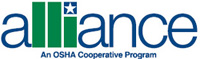 New Hire Training

Confined Space
and
Permit Required Confined Space
Confined Space/Permit Required Confined Space
What is a Confined Space?
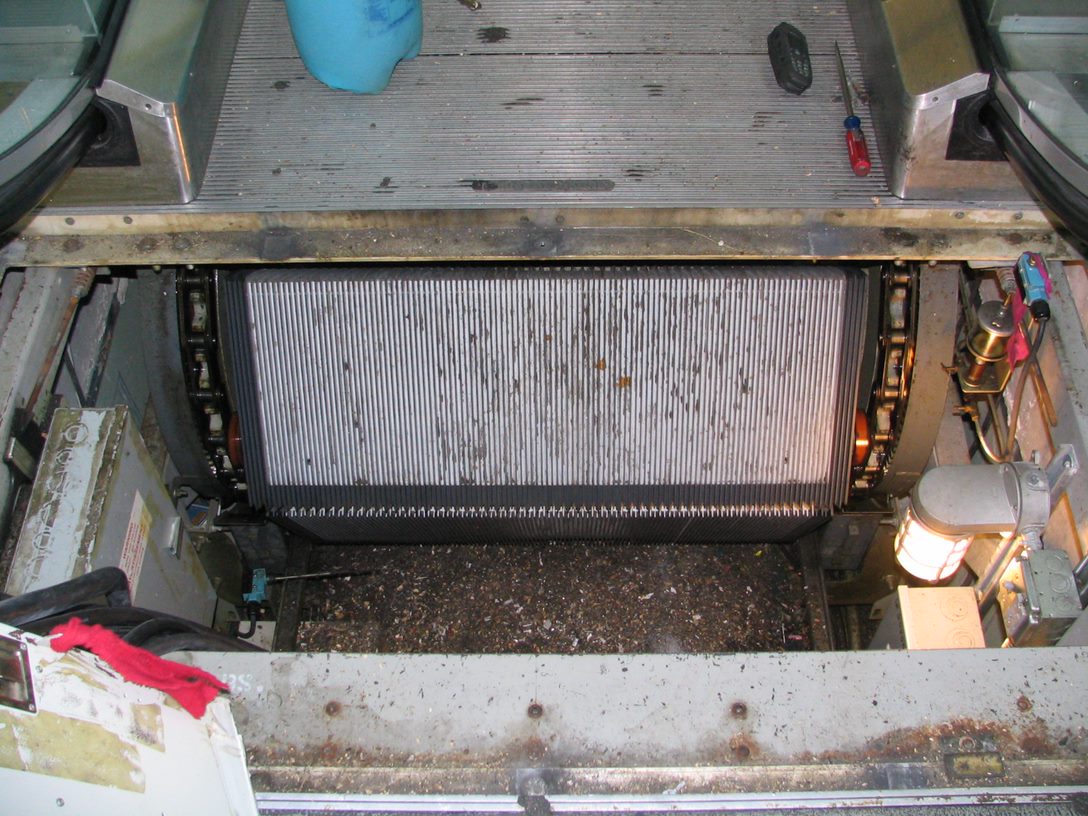 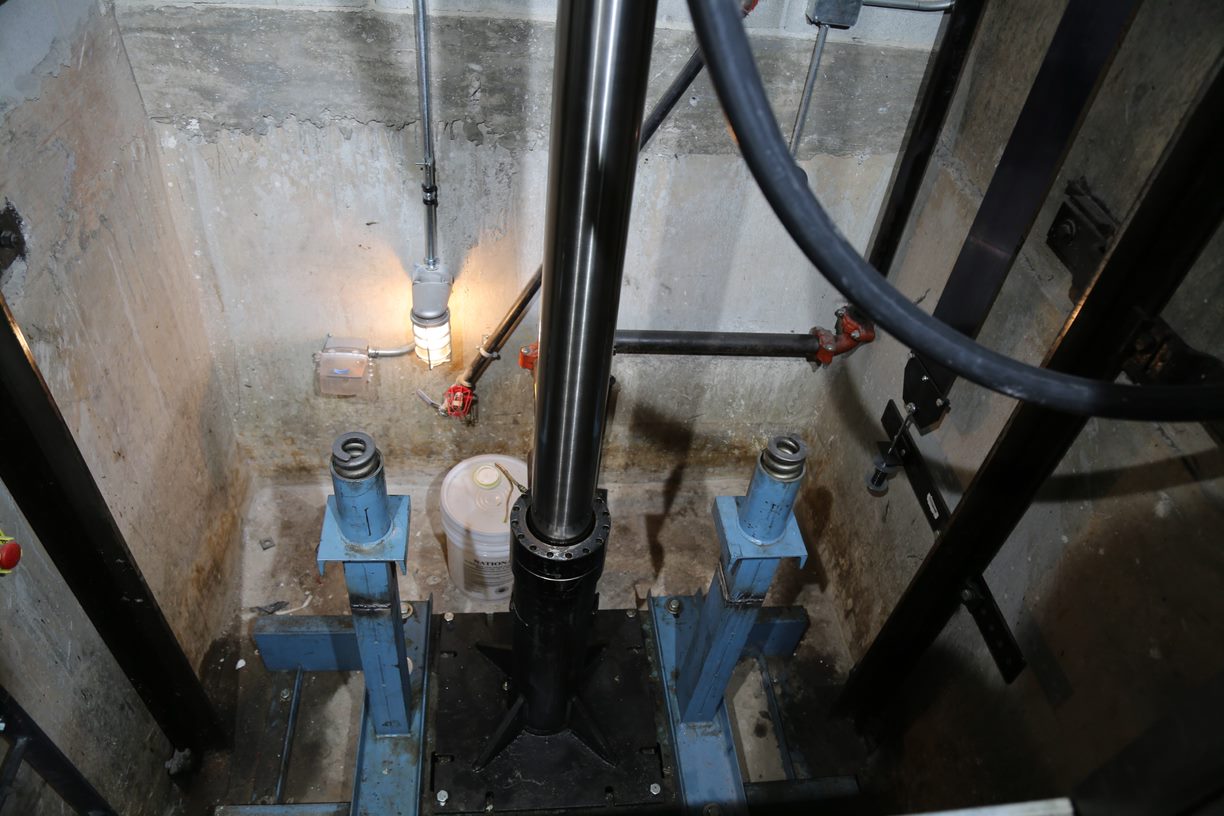 This space?
This?
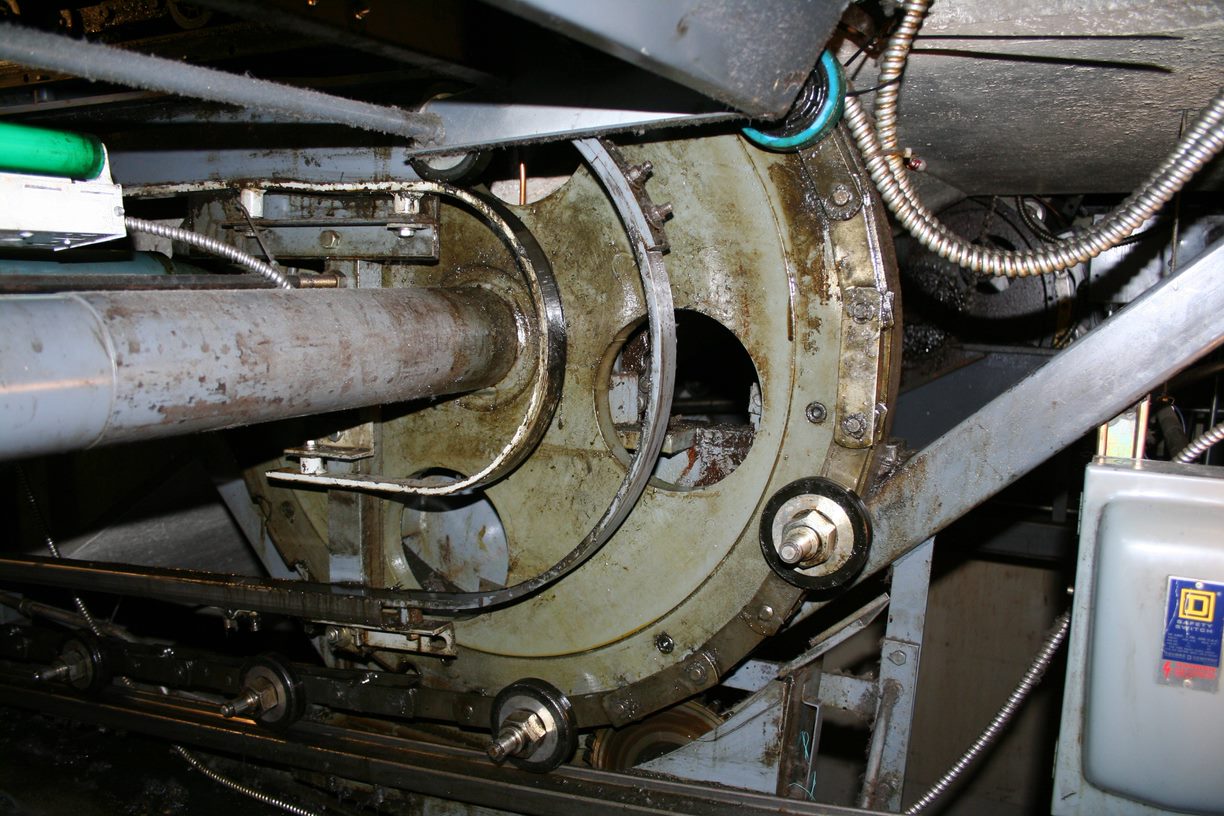 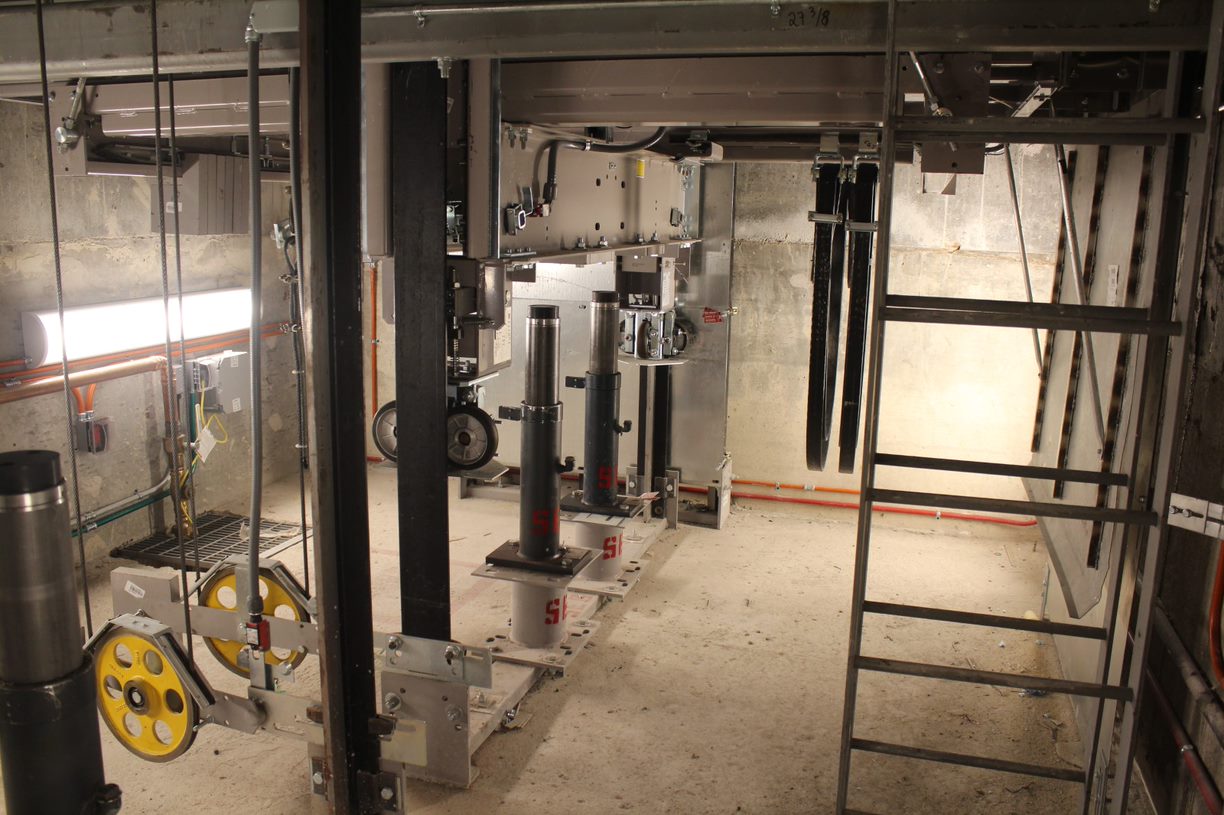 How about here?
Here?
Confined Space/Permit Required Confined Space
OSHA defines Confined Space as a space that:
(1) Is large enough and so configured that an employee can bodily enter and perform assigned work; and
(2) Has limited or restricted means for entry or exit, and
(3) Is not designed for continuous employee occupancy.
Must have all 3 of these to be classified as a confined space
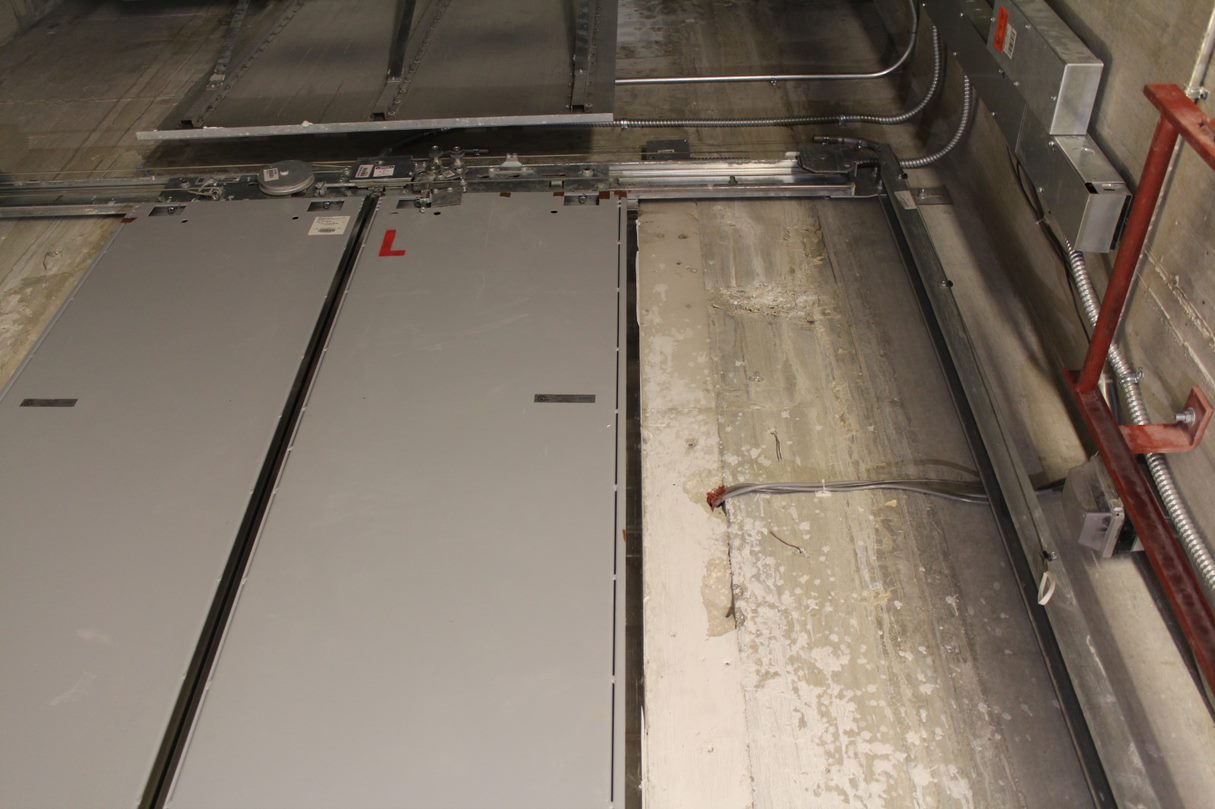 Examples:
Boilers
Sewers
Tunnels
Manholes
Tank cars
Diked areas
Storage bins
Vaults
Wells
Pumping stations
Water meter chambers
Pits
Let’s take a deeper look at 1, 2, and 3.
Confined Space/Permit Required Confined Space
1. 	Large enough for bodily entry:
A person can fit inside the space.
2.     Limited entrance and exit:
The need to use a ladder to exit.
A door that is difficult to open or a doorway that is too small to 
  exit walking upright.
Obstructions such as pipes, conduit, or materials that a worker 
   would need to crawl over or squeeze around.
Confined Space/Permit Required Confined Space
3.	Not intended for continuous occupancy:
Space is not designed with features such as ventilation, lighting, and sufficient 
   room to work and move around.
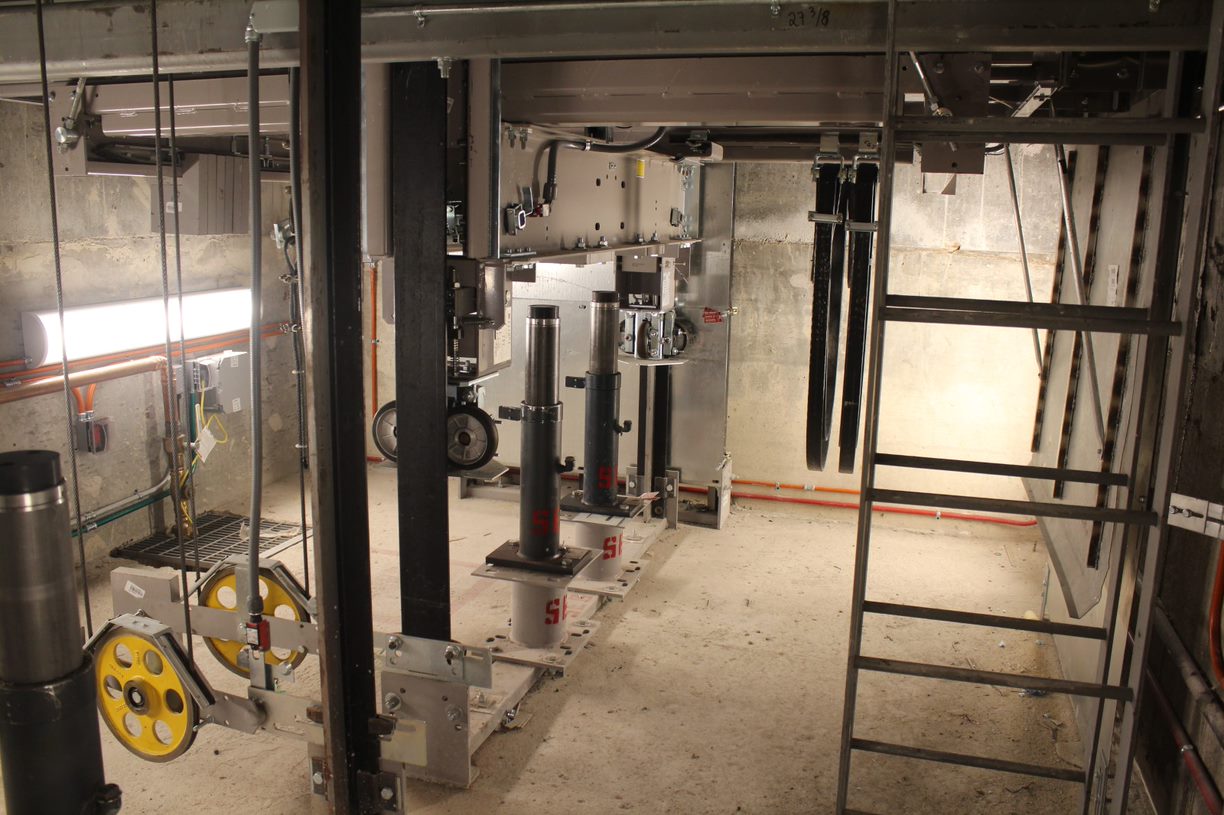 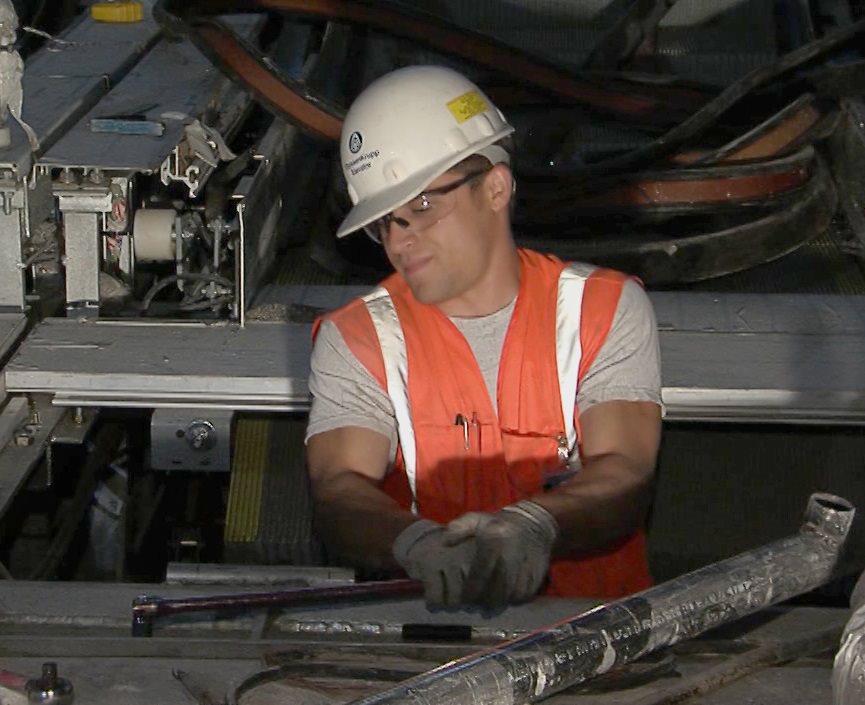 Confined Space/Permit Required Confined Space
OSHA defines a Permit-required confined space (permit space) as a confined space (has all 3 of the previous conditions) and in addition  has one or more of the following characteristics:
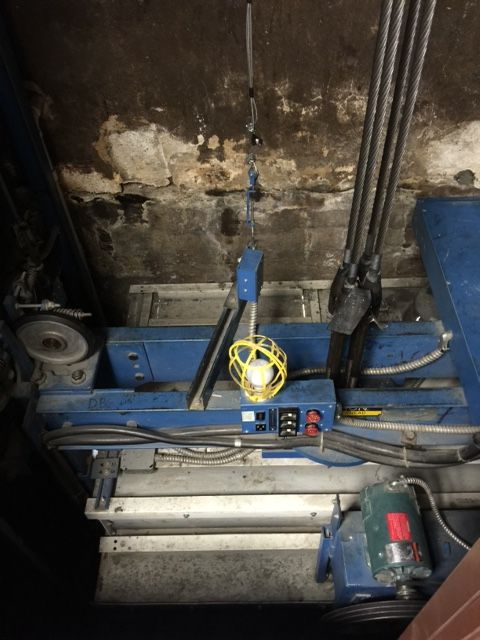 Hazardous atmosphere
Material that could engulf a person
A shape that could trap or asphyxiate someone
Any other recognized safety hazard
Other hazards which may exist in confined spaces include falling objects, slips, trip and fall hazards, sloping floors or converging walls, poor lighting, extreme heat or cold, electrical hazards, mechanical hazards, biological hazards, and any other hazard that will prevent a worker from self-rescue.
Confined Space/Permit Required Confined Space
Atmospheric Hazards
Atmospheric hazards in permit required confined space are very serious.
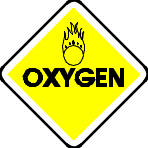 - Lack of oxygen
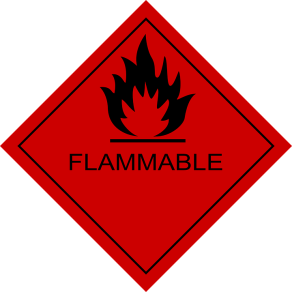 - Oxygen enrichment
- Gases
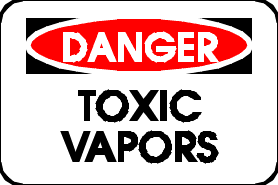 - Vapors
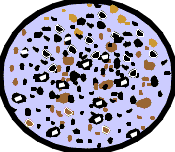 - Dusts in the air
Confined Space/Permit Required Confined Space
Engulfment
A liquid like water or a flowable solid like grain can engulf you.  You may drown or be suffocated.
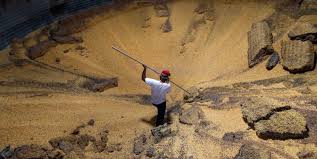 A pocket of air can form below a hardened upper layer of grain.  The layer can give way causing a worker to be buried / engulfed.
Confined Space/Permit Required Confined Space
Other Hazards
These hazards can injure you or keep you from escaping.
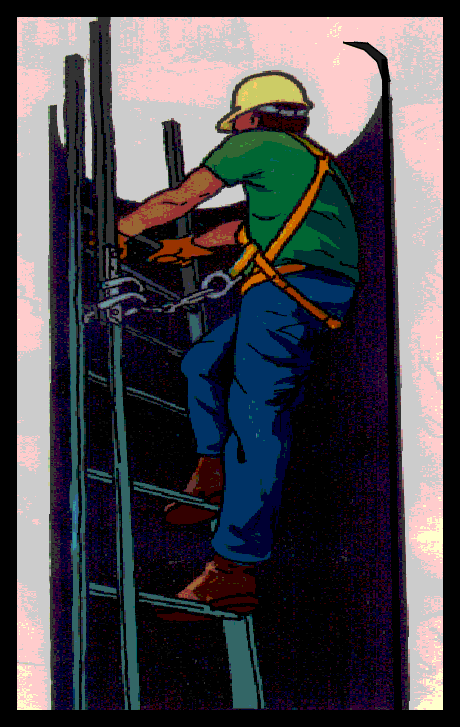 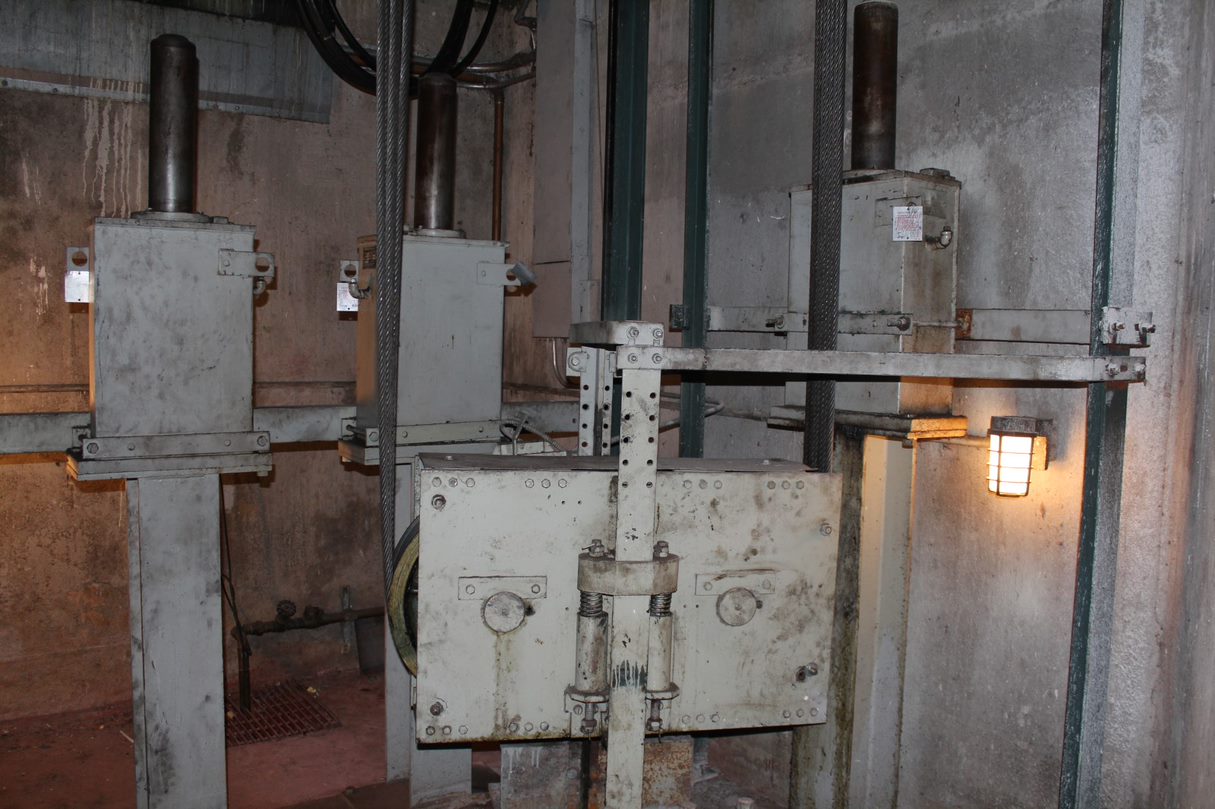 - Space narrows
- Corrosive chemicals
- Noise
- Electricity
- Poor lighting
- Extreme heat or cold
- Falling objects
- Falls
- Mechanical hazards
Confined Space/Permit Required Confined Space
Authorized entrant must...
Know the hazards you may face during entry, including symptoms, signs, and consequences of exposure.
Properly use all required personal protective equipment.
Communicate with the attendant as necessary to enable the attendant to monitor your status and alert entrants of any need to evacuate.
Alert the attendant whenever you detect any warning sign or symptom of exposure to a dangerous situation or a prohibited condition.
Exit from the space as quickly as possible when the attendant tells you to do so, when you recognize any warning sign, when you detect a prohibited condition, or when you hear the evacuation alarm.
PRCS - Three Types of Workers
Authorized entrant, attendant, and supervisor.
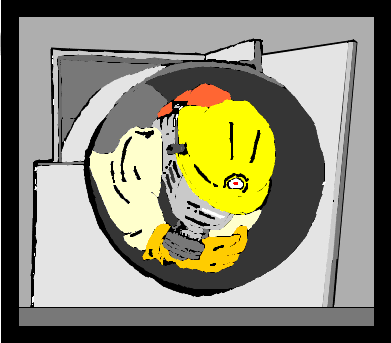 Confined Space/Permit Required Confined Space
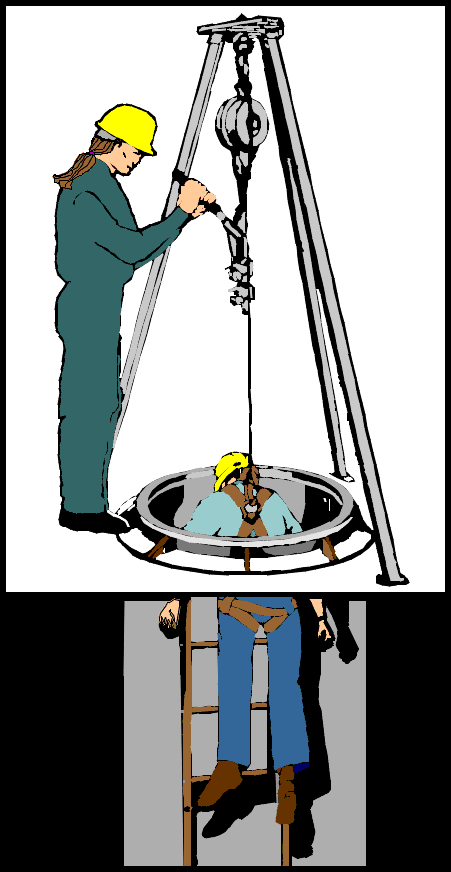 Know hazards that may be faced during entry.
Know possible behavioral effects of the hazards.
Continuously maintain accurate count of entrants.
Remain outside space during entry operations until relieved.
Communicate with entrants to monitor their status and alert them of need to evacuate.
Monitor activities inside and outside of space.
Summon rescue and emergency services when necessary.
Warn unauthorized persons to stay away.
Perform non-entry rescues per employer’s procedure.
Perform no duties that interfere with your primary duty to monitor entrants.
The Attendant
The attendant must:
Confined Space/Permit Required Confined Space
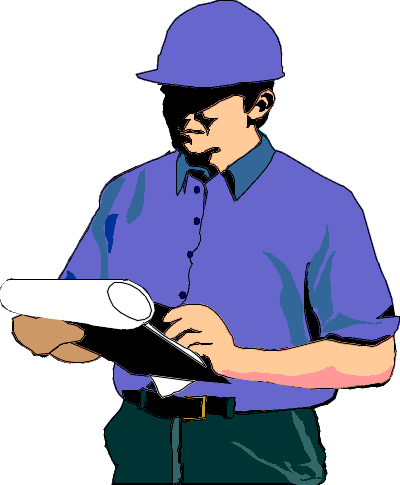 The Entry Supervisor
The entry supervisor has overall responsibility for the entry.
Entry supervisor must…
Know hazards that may be faced during entry.
Verify that acceptable conditions for entry exist.
Terminate entry when prohibited condition arises.
Verify that rescue services are available.
Remove unauthorized persons who enter or attempt to enter during the entry operations.
Determine that acceptable entry conditions are maintained.
Confined Space/Permit Required Confined Space
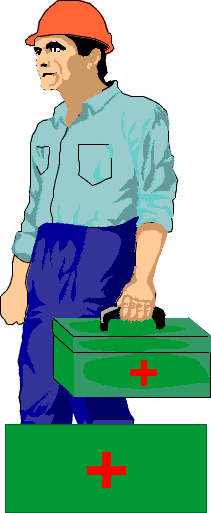 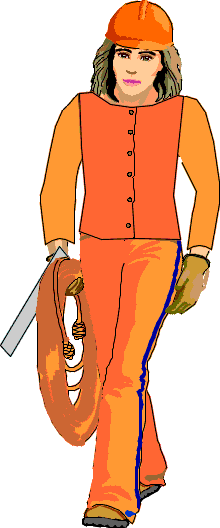 In addition to the entrant, attendant, and supervisor, 
the PRCS process requires a rescue plan.
The rescue team may be onsite (coworkers)
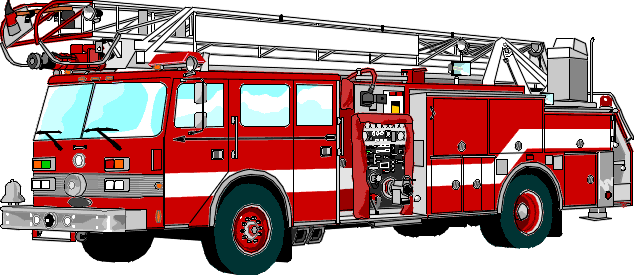 Or offsite (fire dept.)
Rescue team must…
Be properly trained in procedures and PPE use.
Practice rescues at least annually from similar space.
Be trained in basic first aid and CPR, one currently certified.
Use retrieval equipment, if it does not increase hazard.
Your contractor may choose to use offsite rescue team. For example, the local fire department but they must be properly trained and equipped.  
Your contractor must also arrange to be notified if offsite responders will be unable to respond for a period of time because of another emergency or training.
Confined Space/Permit Required Confined Space
A space classified by the employer as a permit-required confined space may be reclassified as a non-permit confined space under the following procedures:
If the permit space poses no actual or potential atmospheric hazards and if all hazards within the space are eliminated without entry into the space (If it is necessary to enter the permit space to eliminate hazards, such entry shall be performed under the permit system)
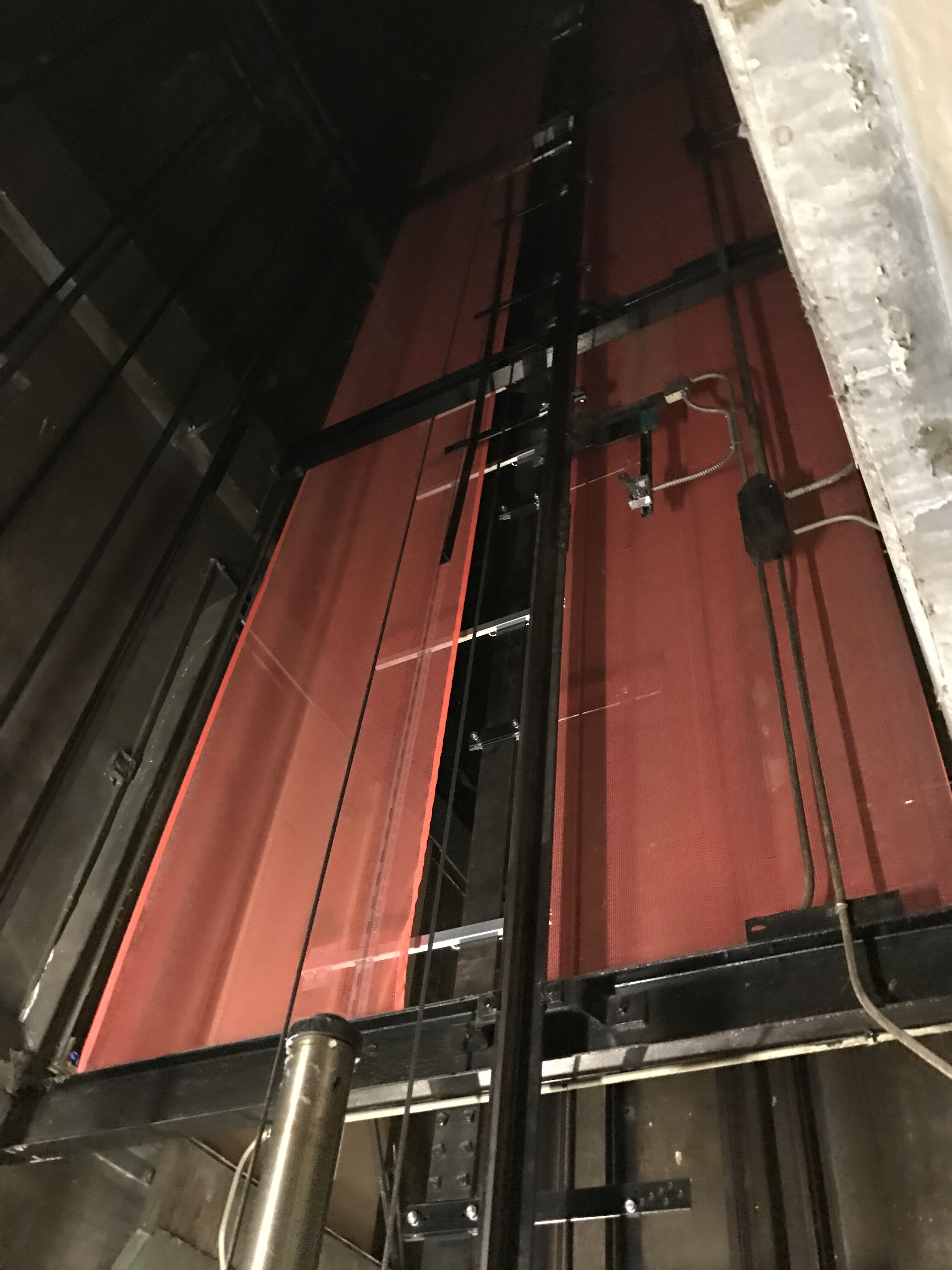 If testing and inspection during that entry demonstrate that the hazards within the permit space have been eliminated, the permit space may be reclassified as a non-permit confined space for as long as the hazards remain eliminated.
Confined Space/Permit Required Confined Space
Summary:
Some things to consider the next time you go to a jobsite…
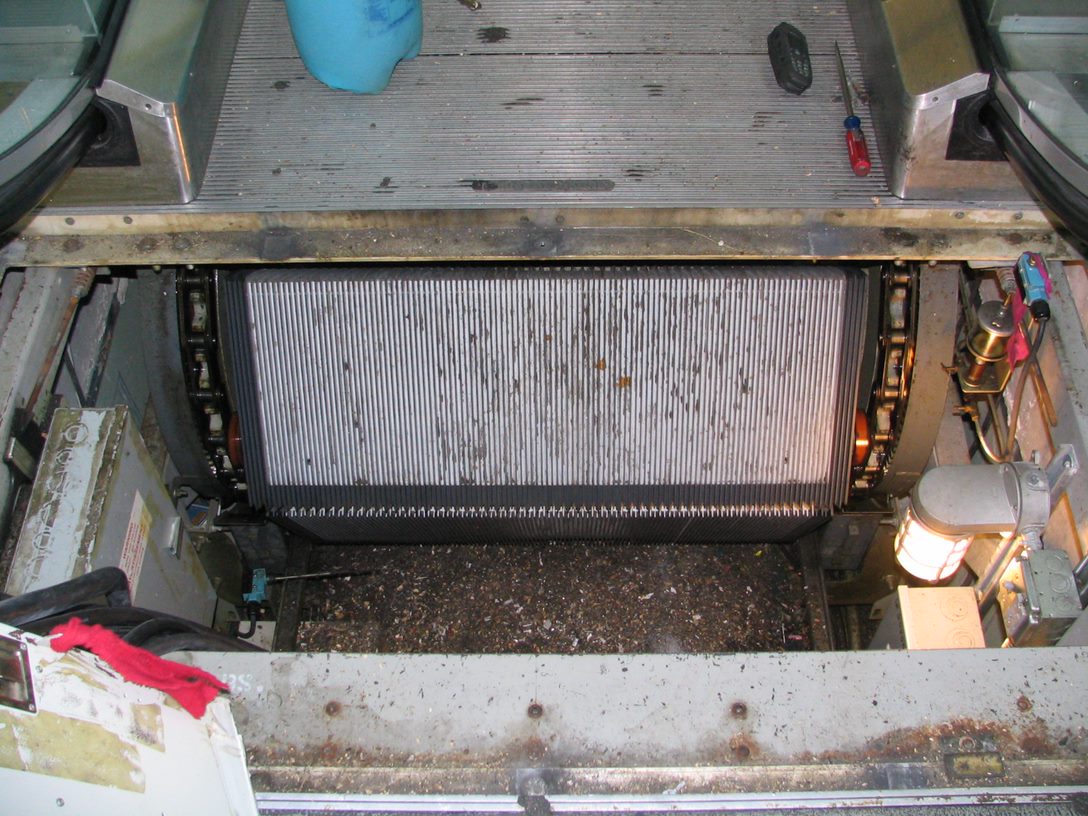 Does that escalator truss or elevator pit meet the conditions of a permit required confined space?  What about the hoistway?
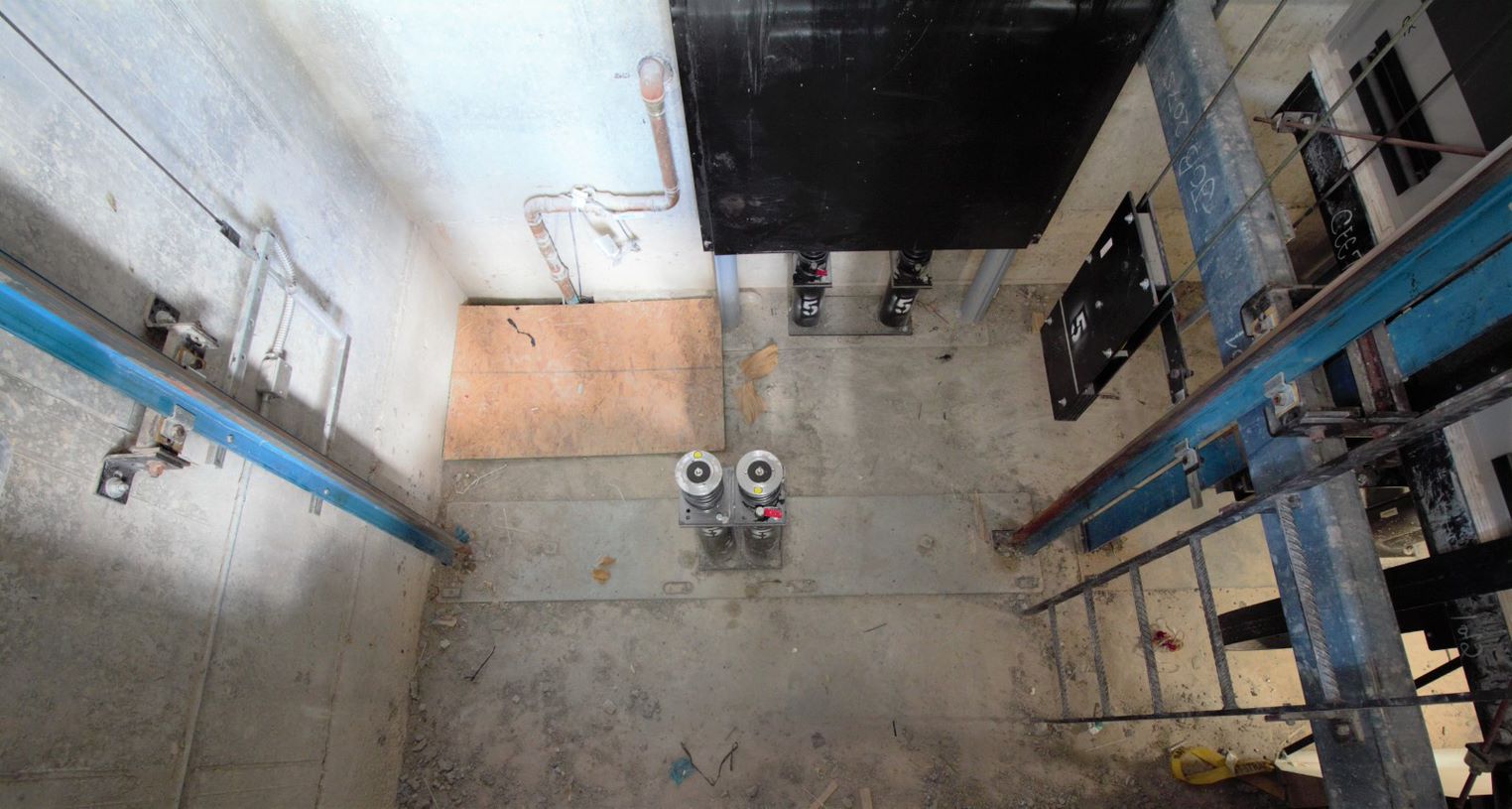 A dumbwaiter pit or shaft?  LULA?  Rack and pinion hoist?
Confined Space/Permit Required Confined Space
Conveyance pits, hoistways, cartops, and machinery spaces 
are potentially a permit required confined space.
Knowing what to look for is the key to saving your life.
If the area you need to access meets the criteria to be 
designated as a permit space, your employer must develop 
practices and procedures to protect employees from the 
hazards of entry into that space.
Through the Alliance between OSHA’s 10 Regional Offices and the Elevator Contractors of America (ECA), Elevator Industry Work Preservation Fund (EIWPF), International Union of Elevator Constructors (IUEC), National Association of Elevator Contractors (NAEC), National Elevator Industry Educational Program (NEIEP), and National Elevator Industry Inc. (NEII), collectively known as The Elevator Industry Safety Partners, developed this Industry Specific Training for informational purposes only. It does not necessarily reflect the official views of OSHA or the U.S. Department of Labor. March 2025

Under the Occupational Safety and Health Act, employers are responsible (http://www.osha.gov/as/opa/worker/employer-responsibility.html) for providing a safe and healthy workplace and workers have rights (https://www.osha.gov/workers). OSHA can help answer questions or concerns from employers and workers. OSHA's On-Site Consultation Program (https://www.osha.gov/consultation) offers free and confidential advice to small and medium-sized businesses, with priority given to high-hazard worksites. For more information, contact your regional or area OSHA office (https://www.osha.gov/contactus/bystate), call 1-800-321-OSHA (6742), or visit https://www.osha.gov/.